資料２
大阪都市魅力創造戦略関連施策
を取り巻く状況
業況判断ＤＩ（近畿）
新型コロナウイルス感染症の影響を受けて企業の景況感（日銀短観 DI）は、2020年3月から6月にかけて急速に落ち込んだが、緩やかに回復。
直近ではインバウンドの回復に伴い、非製造業は改善傾向にあり、2023年６月にはコロナ前の水準に回復し、その後も堅調に推移。 一方、製造業は原材料高騰の影響もあり、非製造業ほどの回復は見られない。
業況判断DI（近畿地区）
出典：日本銀行大阪支店 「全国企業短期経済観測調査（近畿地区）」より作成
※2024年12月の数値は先行きDI
1
業種別ＤＩ（近畿）
近畿の景況感は、全産業ベースでは2021年12月から持ち直しの傾向が見られ、その傾向が継続している。
非製造業のうち、宿泊・飲食サービスは2023年6月からは大幅にプラスに転じ、その後は、堅調に推移していたが、
　　 2024年12月の先行きDIでは、マイナスに転じた
業種別業況判断（近畿地区）〔全産業、製造業、非製造業、宿泊・飲食サービス〕
2023年6月
2024年12月
2021年12月
出典：日本銀行大阪支店 「全国企業短期経済観測調査（近畿地区）」より作成
※2024年12月の数値は先行きDI
2
倒産の動向（全国・大阪）
新型コロナウイルス感染症の拡大以降、実質無利子・無担保融資などの資金支援等により2021年、2022年の大阪の
　　 倒産件数は減少傾向にあったが、2023年は2019年水準となり、2024年は2023年を上回る水準。
倒産件数の推移（全国）
（件）
（件）
倒産件数の推移（大阪）
出典：帝国データバンク 「全国企業倒産集計」より作成
3
宿泊者数の状況（大阪）
2023年には日本人延べ宿泊者数、外国人延べ宿泊者数ともに、コロナウイルス感染拡大前を上回る水準となっており、2024年も引き続き同様の傾向が続いている。
また、客室稼働率も増加傾向で、2024年12月の稼働率（全体）は８０．０％であり、全国１位の水準となっている。
（人泊）
延べ宿泊者数（大阪）
2024年12月の延べ宿泊者数
 約494万人泊（対2019年同月比：125.1％）
　　うち、日本人：273万人泊（対2019年同月比：107.3％）
　　うち、外国人：221万人泊（対2019年同月比：157.3％）
出典：観光庁「宿泊旅行統計調査」より作成
客室稼働率（大阪）
（％）
2024年12月の全体客室稼働率
80.0％ 全国1位
出典：観光庁「宿泊旅行統計調査」より作成
4
インバウンドの状況（全国・関西空港）
新型コロナウイルス感染症拡大に伴う国際的な移動の制約が続き、2020年4月以降、インバウンド需要がほぼ消失。
2022年6月から外国人観光客の受入が一部再開され、2022年10月からは入国者総数上限が撤廃されたことから、
　　 外国人旅行者数及び関西空港外国人入国者数とともに改善傾向にあり、2023年12月以降は、コロナ前を上回る
　　 水準で推移している。
外国人旅行者数（全国）
（％）
（人）
2025年1月の外国人旅行者数（推計値）
約378万人（2019年同月比 40.6%増）
出典：日本政府観光局「訪日外客数」より作成
※2024年12月、2025年１月は推計値
関西空港 外国人入国者数
（人）
（％）
2025年1月の関西空港 外国人入国者数
約98万人（2019年同月比 31.9%増）
出典：出入国在留管理庁「出入国管理統計」より作成
　※2024年12月、2025年1月は速報値
5
国際会議の開催件数（全国・国内主要都市）
新型コロナウイルス感染症の影響により、大阪における国際会議の開催件数は大幅に減少している。
2022年は増加に転じたが、依然としてコロナ前の水準に戻っていない。
国際会議開催件数の推移
（件：都府県）
（件：全国）
出典：日本政府観光局（JNTO) 「国際会議統計」より作成
6
文化芸術分野の状況
新型コロナウイルス感染症の拡大に伴う開催制限要請（人数上限や収容率等の設定）などの影響により、イベントの中止・延期などが相次いだが、2022年には公演数、入場者数とも2019年とほぼ同水準まで回復し、2023年は入場者数・公演数ともに過去最高の水準となっている。
2023年度に文化芸術イベントを直接鑑賞したことがある人の割合は45.3%となっており、その理由としては、「関心がない」が最も高い。
コンサート公演数・入場者数の推移（全国）
（入場者数：万人）
（公演数：回）
出典：一般社団法人コンサートプロモーターズ協会「ライブ市場調査」より作成
7
出典：文化庁 「文化に関する世論調査報告書（令和６年3月）」より作成
スポーツ観戦、実施の状況
スポーツの試合や大会においても中止・延期や無観客での開催などにより、2020,21年度はスポーツを観戦する機会が減少したが、2023年度は、コロナ前の水準を上回る水準まで回復。
大阪の２０歳以上のスポーツ実施率は、新型コロナウイルス感染症拡大前の2019年度に比べて、2020年度は増加したが、2021年度以降は減少傾向が続いている。
大阪にゆかりのあるプロスポーツチーム
７チームの年間主催試合での観客者合計数
（人）
７チーム：ガンバ大阪、セレッソ大阪、オリックス・バファローズ、阪神タイガース（京セラドームでの試合のみ）、
             大阪エヴェッサ、花園近鉄ライナーズ、NTTドコモレッドハリケーンズ大阪
出典：各チーム公表資料より作成
出典：スポーツ庁「スポーツの実施状況等に関する世論調査」より作成
２０歳以上のスポーツ実施率の推移（全国・大阪）
（％）
出典：スポーツ庁「スポーツの実施状況等に関する世論調査」
　　　　※大阪の数値は、ローデータより算出
8
出典：スポーツ庁「スポーツの実施状況等に関する世論調査」より作成
外国人相談、留学生の状況
大阪府・市の外国人相談において、2020年から新型コロナウイルス感染症関連の相談が急増。2022年1月～2月はオミクロン株の影響を受けて相談が増加したが、2022年9月以降の件数は平準化してきている。
留学生数は新型コロナウイルス感染症の世界的な流行に伴う、日本政府及び各国政府による渡航制限等の措置により、減少に転じたが、コロナ前の水準に回復しつつある。
外国人相談における相談実績の推移
（件）
留学生数の推移
（人）
9
出典：日本学生支援機構 「外国人留学生在籍状況調査」、「日本人学生留学状況調査」より作成
（参考）シンクタンク等による大阪のポジション分析
シンクタンク等による大阪のポジション、強い分野、今後の方向性等の分析を整理
総合的な評価では48都市中37位。比較的優位なものは、「研究・開発」、「居住」の指標
【総合ランキング2023】
１位　ロンドン　
２位　ニューヨーク　
３位　東京　
４位　パリ　
５位　シンガポール　
６位　アムステルダム　
７位　ソウル
８位　ドバイ　
９位　メルボルン
10位　ベルリン

11位　コペンハーゲン
12位　シドニー
13位　ウィーン
14位　マドリード
15位　上海
16位　ストックホルム　
17位　北京
18位　香港
19位　チューリッヒ
20位　フランクフルト
21位　ロサンゼルス
22位　バルセロナ
23位　トロント
24位　ブリュッセル　
25位　シカゴ
26位　ジュネーブ
27位　サンフランシスコ
28位　ダブリン
29位　ボストン
30位　イスタンブール　

31位　ヘルシンキ
32位　バンクーバー　
33位　ミラノ
34位　モスクワ　
35位　台北
36位　ワシントン
37位　大阪
38位　バンコク
39位　サンパウロ　
40位　テルアビブ
41位　クアラルンプール　
42位　福岡　
43位　メキシコシティ
44位　ブエノスアイレス
45位　ジャカルタ
46位　ヨハネスブルグ
47位　カイロ　
48位　ムンバイ
出典：森記念財団 都市戦略研究所「世界の都市総合力ランキング2023」より作成
10
（参考）シンクタンク等による大阪のポジション分析（個別分野の視点からの分析）
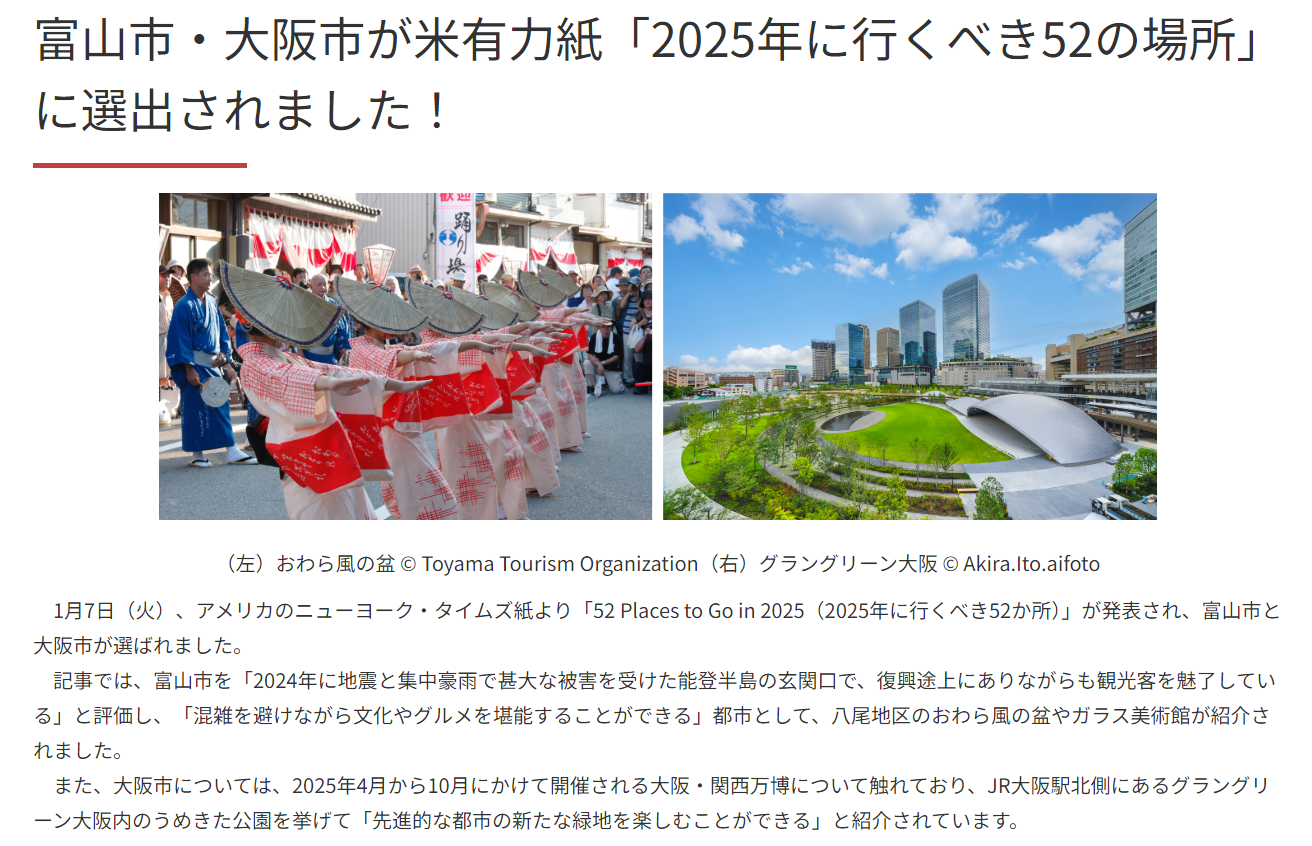 出典：JNTO（日本政府観光局）HP
11
（参考）シンクタンク等による大阪のポジション分析（個別分野の視点からの分析）
出典：Economist Intelligence「The Global Liveability 
　　　　 Index 2024」より作成
出典：第2回「副首都ビジョン」のバージョンアップに向けた意見
　　　　 交換会（2022.1.20）資料より転載
出典：コンデナスト・トラベラー「The Best Cities in the World: 2024 Readers’ Choice Awards」より作成
12
（参考）国内の都市ランキング（日本の都市特性評価）
森記念財団都市戦略研究所による「日本の都市特性評価2024（国内都市ランキング）」で、東京23区を除く国内136主要都市の中で、大阪市が2021年から4年連続で総合１位にランクイン
「経済・ビジネス」、「研究・開発」、「文化・交流」、「交通・アクセス」の４つの分野で高い評価を得た
■　2024年のトップ5
■　「日本の都市特性評価（国内都市ランキング）」とは
一般社団法人　森記念財団　都市戦略研究所が、国内都市の総合力を毎年度評価し、公表（最新版は2024年版）
対象都市は、東京を除く国内136の主要都市。（対象都市：政令指定都市、県庁所在市、人口17万人以上の都市）※東京23区は別途評価
６分野、27指標グループで評価しており、総指標数は87
13